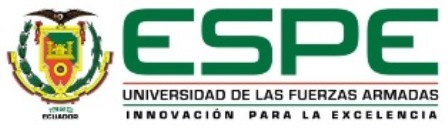 DEPARTAMENTO DE CIENCIAS ECONÓMICAS, ADMINISTRATIVAS Y DE COMERCIO TRABAJO DE TITULACIÓN, PREVIO A LA OBTENCIÓN DEL TÍTULO DE INGENIERAS EN COMERCIO EXTERIOR Y NEGOCIACIÓN INTERNACIONALTEMA: ANÁLISIS DE LA OPERATIVIDAD DE LA ZEDE DE POSORJA Y LOS REGÍMENES QUE SE PUEDEN UTILIZAR
AUTORAS:
ESPÍN CARRERA, CRISTINA MISHELLE
HERRERA LINCANGO, JOHANNA JACQUELINE
TUTOR: 
ING. LEGARDA RIERA, ÁNGEL RAMIRO MIB.
Introducción
La globalización y las necesidades económicas de los países generan el manejo de las operaciones de comercio exterior a través de los diferentes regímenes aduaneros que actúan para generar desarrollo en las diferentes regiones del mundo.
ZEDES EN EL ECUADOR
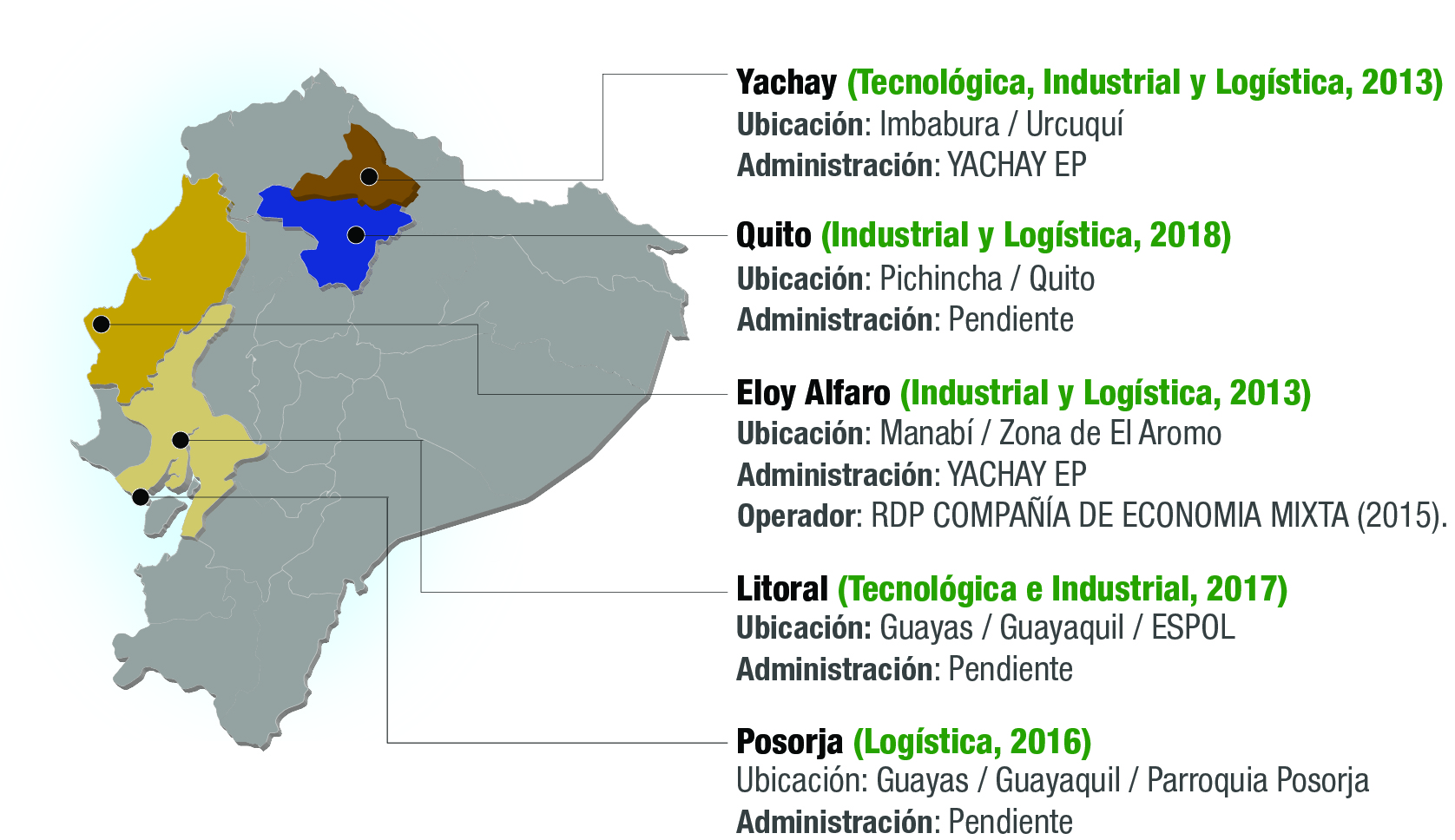 Objetivo General
Identificar los regímenes aduaneros aplicables en la Zona Especial de Desarrollo Económico de Posorja-Ecuador para potenciar su operatividad en los procedimientos de comercio exterior.
Objetivos Específicos
Determinar la importancia de las ZEDES como una herramienta de comercio y desarrollo para los sectores productivos del Ecuador. 
Analizar los regímenes aduaneros que se aplican dentro de una ZEDE para las importaciones y exportaciones del país. 
Establecer los beneficios del establecimiento de las ZEDES en el país y la diferencia de su aplicación respecto a las Zonas Francas. 
Describir la ZEDE de Posorja como destino aduanero a través del Proyecto de Aguas Profundas de DP World Posorja para conocer su operatividad y beneficios en el comercio exterior.
TEORIAS
INTERACCIÓN Y LOS DISTRITOS INDUSTRIALES
SUSTITUCION DE IMPORTACIONES
1950
2013
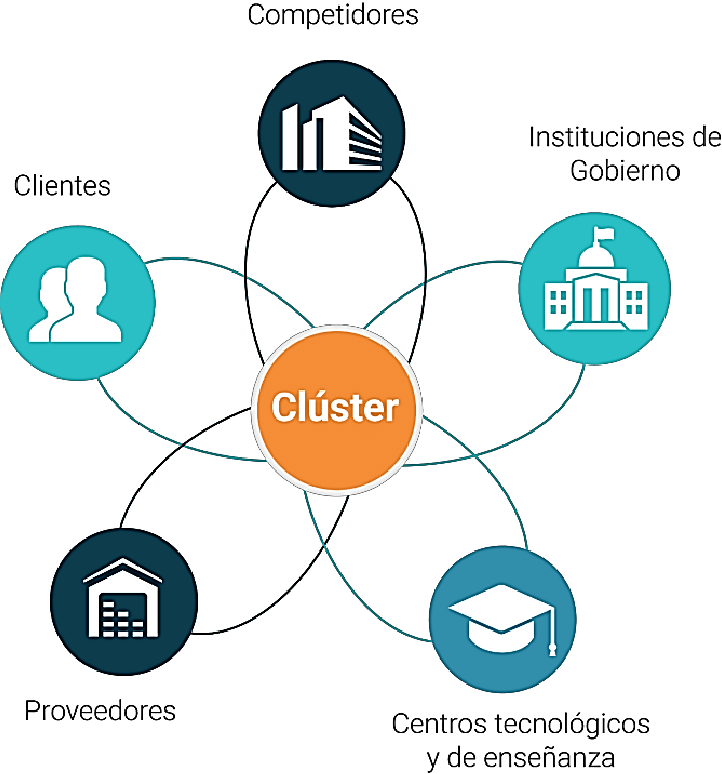 LOCALIZACIÓN
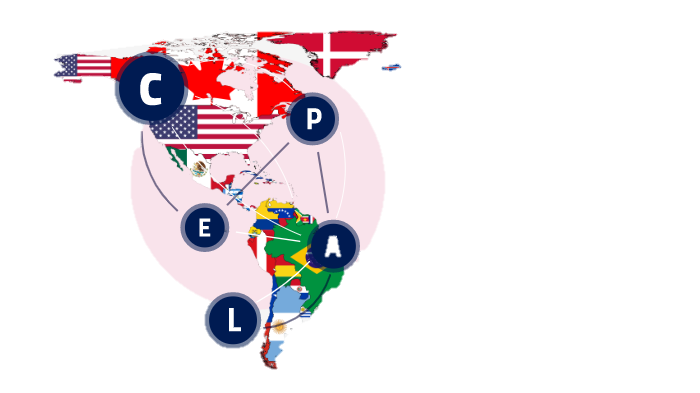 2012
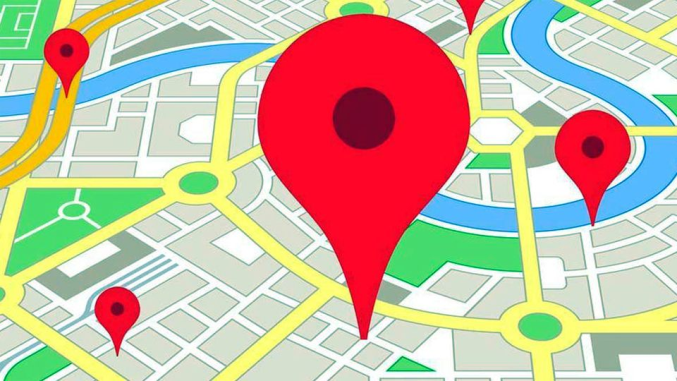 1950
2015
BROWN
DESARROLLO
MENDOZA
ZONAS FRANCAS VS ZEDES
ZEDES
Regulación
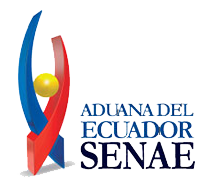 REGÍMENES ADUANEROS
OTROS REGIMENES
IMPORTACIÓN
EXPORTACIÓN
EXCEPCIÓN
REGIMENES QUE SE APLICAN EN LAS ZEDES
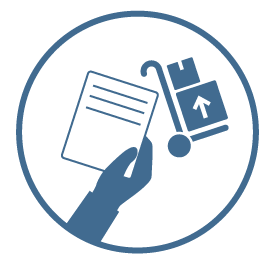 EXTERIOR
DAE 80: Tránsito desde y hacia una ZEDE
DAE 40: Exp. Definitiva
DAE 40: Exp. Definitiva
ECUADOR
ZEDE
DAI 31: Reimp. de mercancías  con perfeccionamiento pasivo
A
B
DAE 51: Exp. Temp. Perfeccionamiento Pasivo
D
C
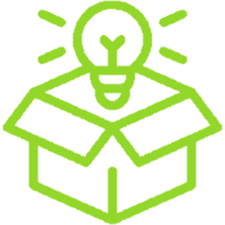 DAI 10: Imp. Consumo
DAE 61: Reexport. de mercancías con perf. activo / R. 21
DAI 21: Adm. Temp. Perfec. Activo
ZEDE DE POSORJA
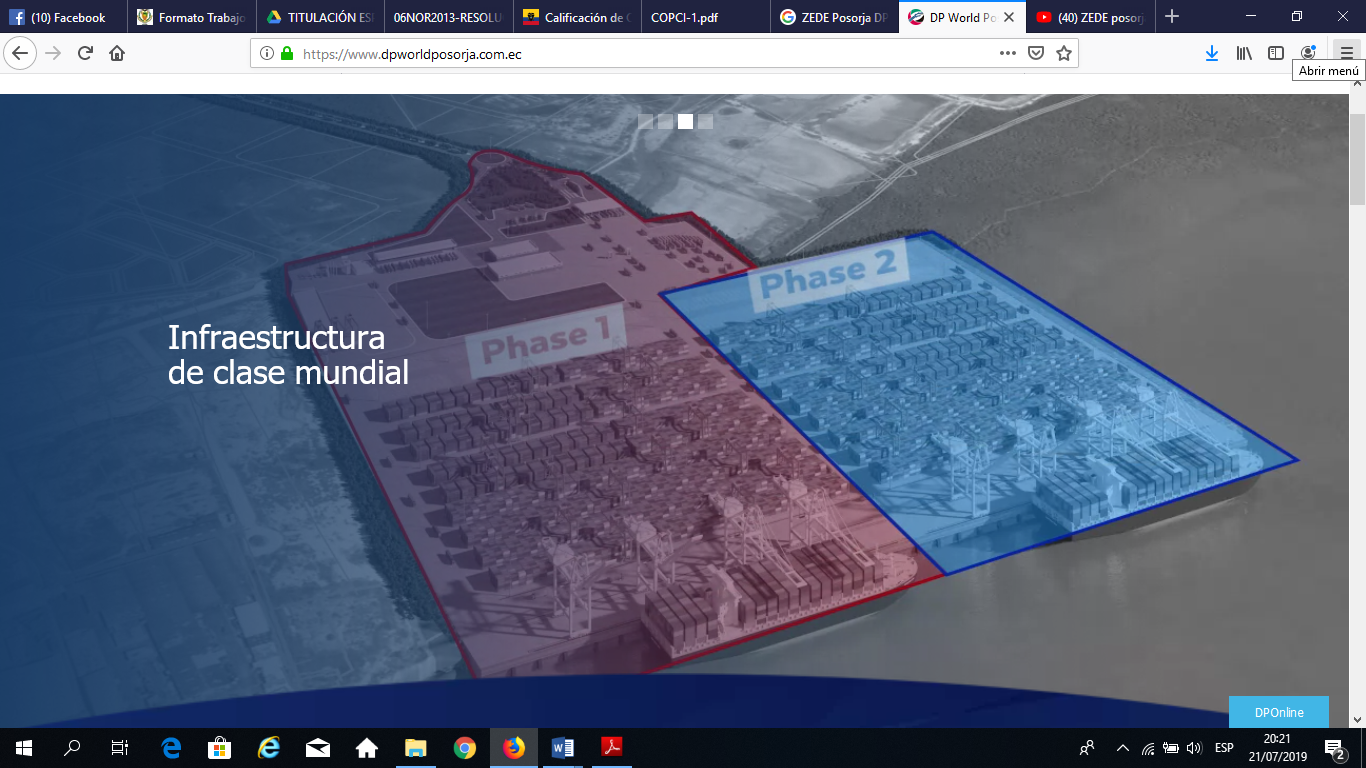 Fuente: Archivo Oficial (DP World Posorja, 2018)
Servicios
Conectividad con el Puerto de Posorja
Almacenamiento para consolidación y desconsolidación de carga
Empaque y reempaque de mercancías
Reparación o mantenimiento de naves y vehículos de transporte terrestre
Refrigeración de mercancías
Coordinación de operaciones para distribución nacional o internacional de mercancías
Fuente: Archivo Oficial (DP World Posorja, 2018)
REGÍMENES QUE INGRESA EN A LA ZEDE POSORJA
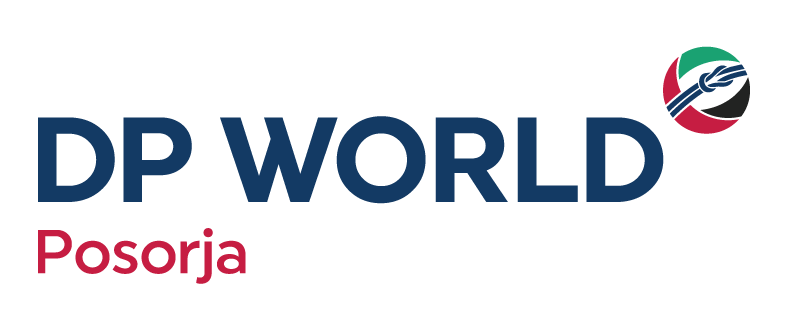 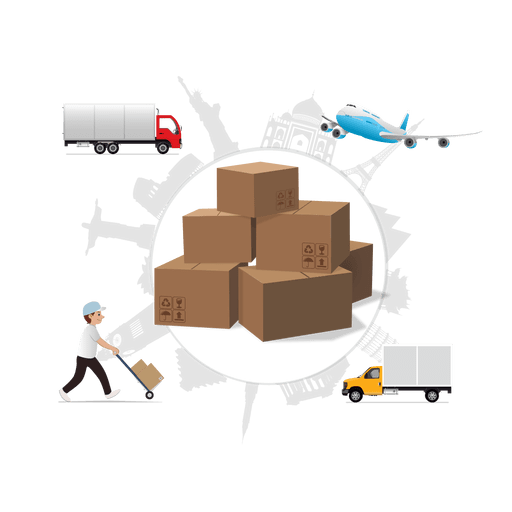 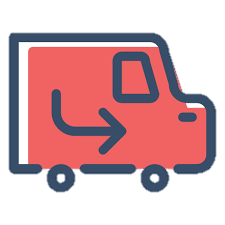 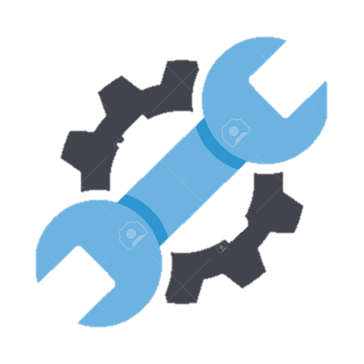 REGÍMENES QUE SALEN DE LA ZEDE POSORJA
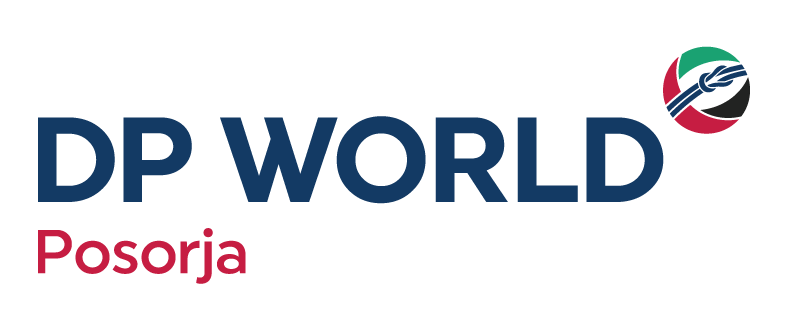 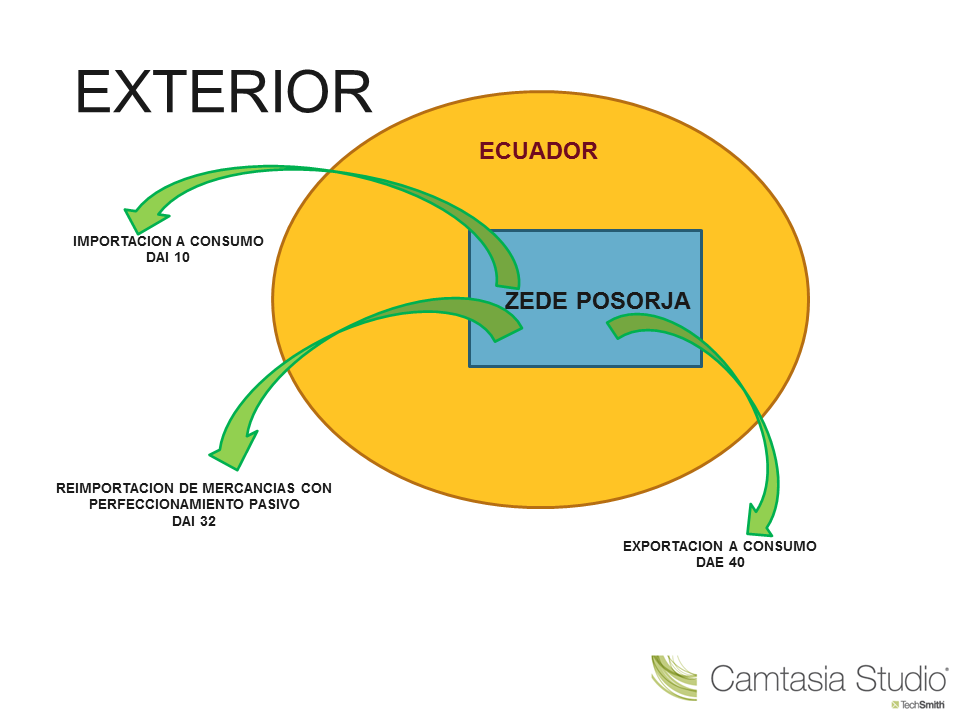 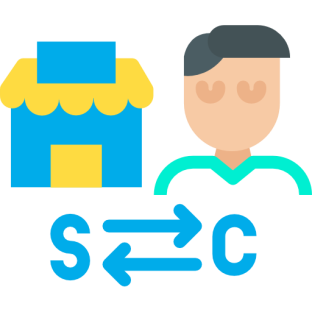 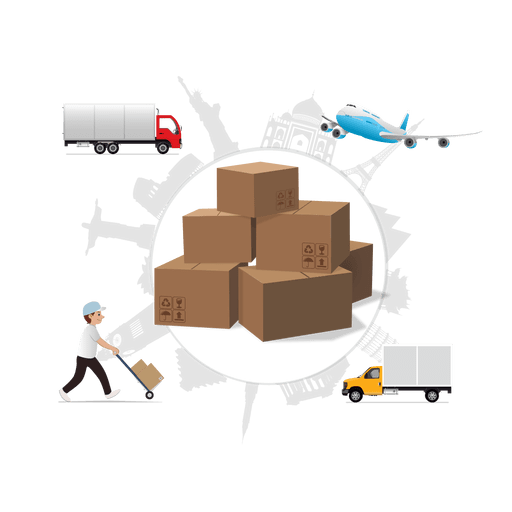 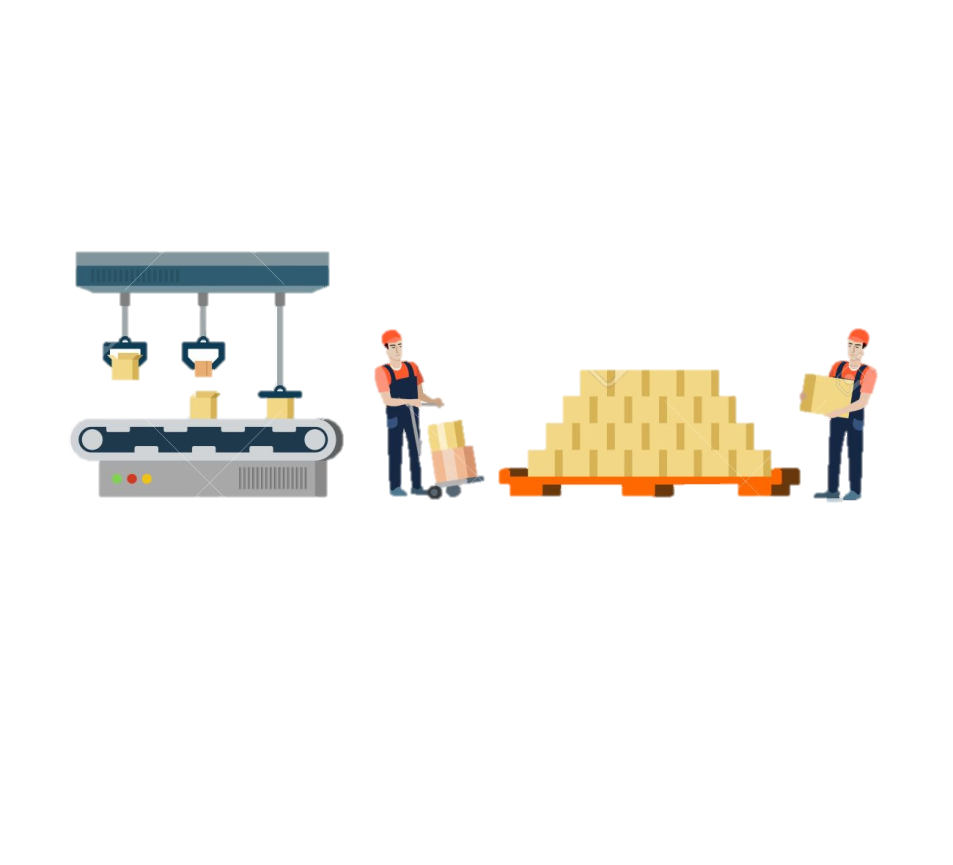 CONCLUSIONES
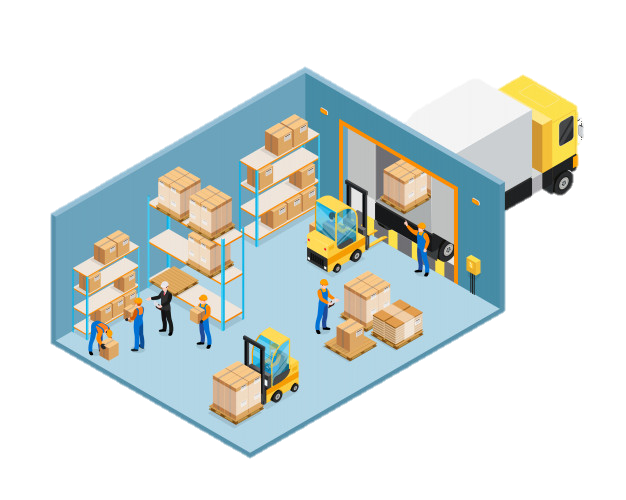 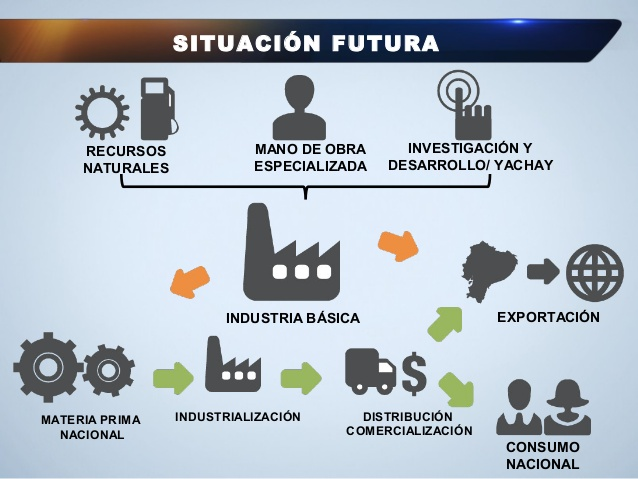 CONCLUSIONES
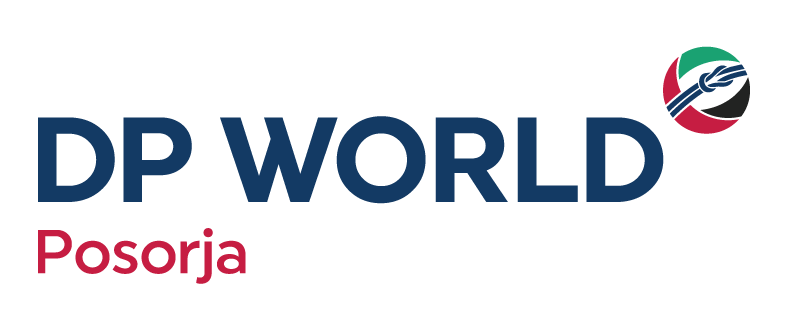 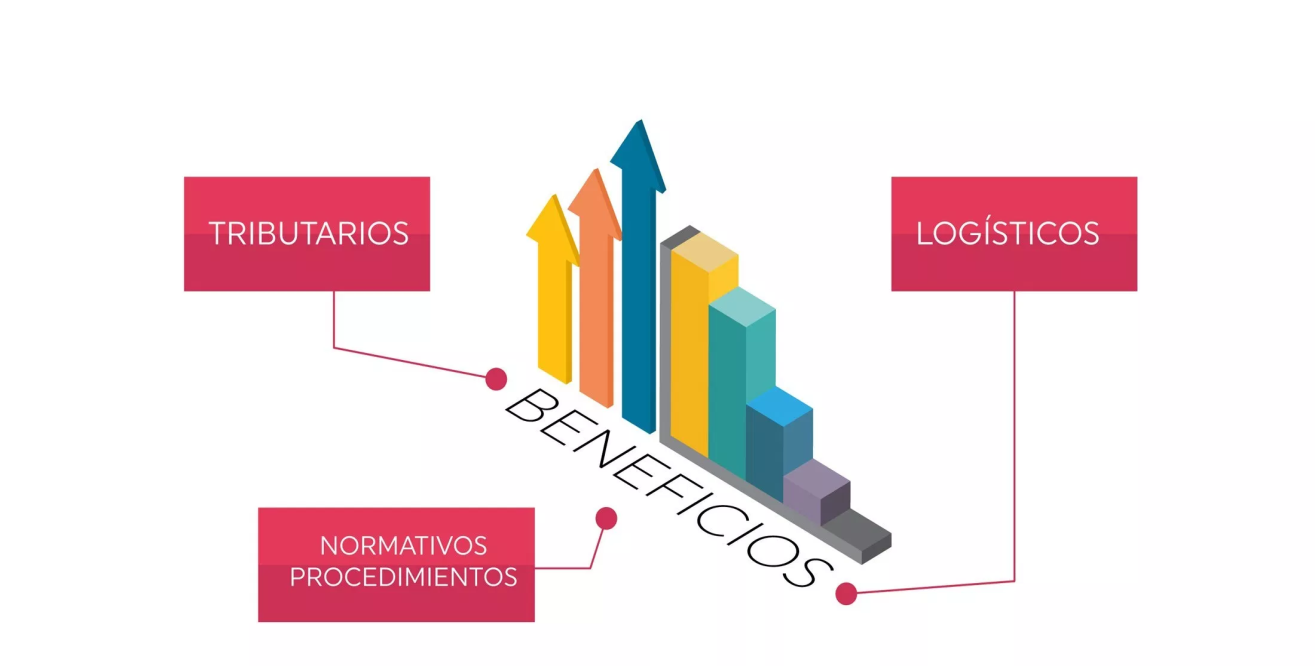 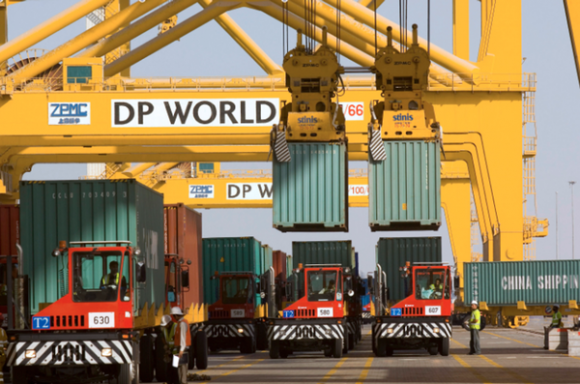 RECOMENDACIONES
El administrador requerirá de un dialogo previo con aquellos operadores calificados pertenecientes a cada una de estas industrias de los diversos sectores productivos del país  para proyectar la capacidad y necesidades que se debe abordar para potenciar la oferta exportable.
Los operadores de comercio exterior calificados en la ZEDE de Posorja que hagan uso del destino aduanero - ZEDE, deben analizar  la aplicación de los regímenes de ingreso y salida a la misma; así como el tipo de despacho, a fin de que los documentos a presentar y notificar en el SENAE, como la declaración aduanera no tengan inconvenientes en el destino final de la mercancía.
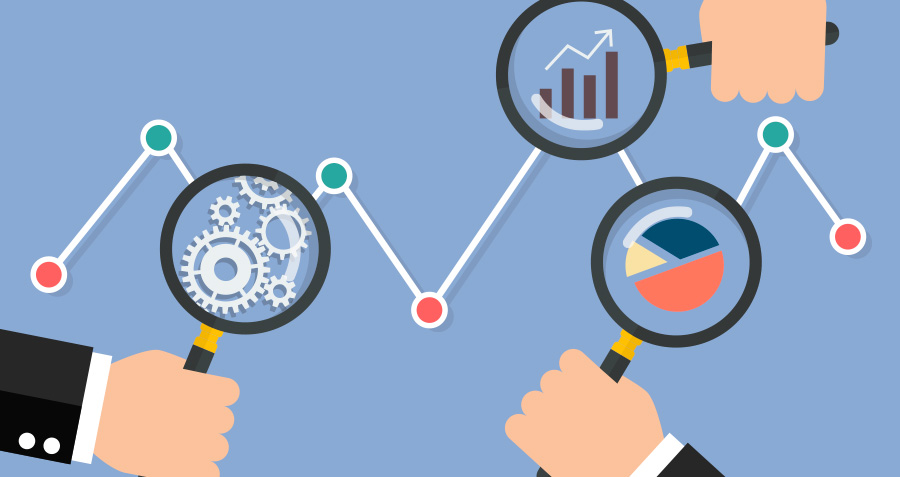 RECOMENDACIONES
El administrador de la ZEDE de Posorja deberá establecer lineamientos para las operaciones realizadas por los usuarios calificados en la ZEDE evitando que la conectividad con el Puerto de Aguas Profundas desvié el objetivo para el cual fue creada la ZEDE, que le permita una vinculación estratégica  para brindar servicios óptimos a los operadores.
Las entidades competentes en materia de inversión extranjera, mercado laboral, tributario y comercio exterior  deberán levantar datos estadísticos para verificar las cifras estimadas de transacciones efectuadas en las ZEDES  por cada variable y determinar  el impacto  de cambiar  de las Zonas Francas a las ZEDES.
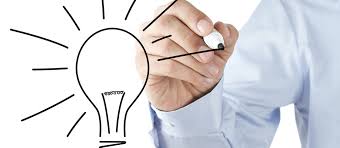